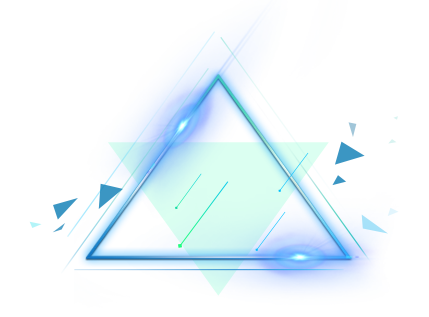 BUNISESS PLAN
2030
科技商业计划书PPT模板
年终总结 \ 新年计划 \ 述职报告 \ 工作汇报
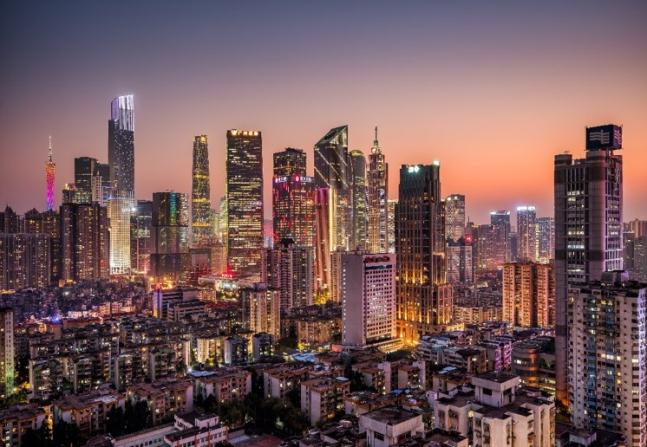 公司介绍
项目介绍
CONTENT
主要业务
融资需求
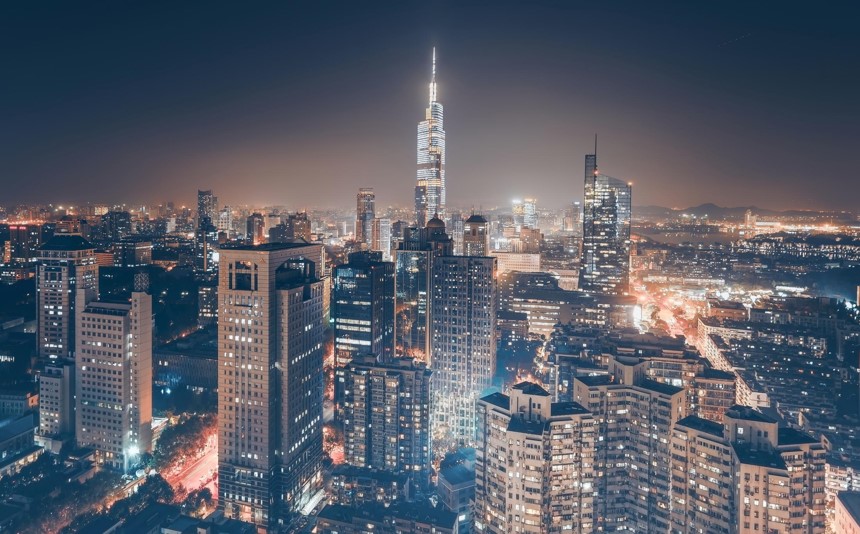 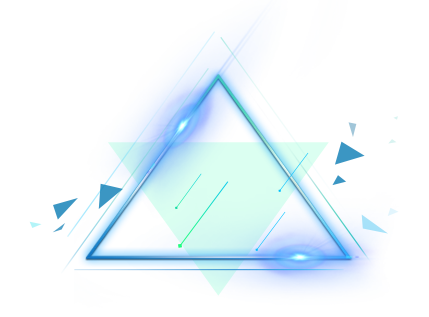 BUNISESS PLAN
01
公司介绍
Life isn't about waiting for the storm to pass. it's about learning to dance in the rain.
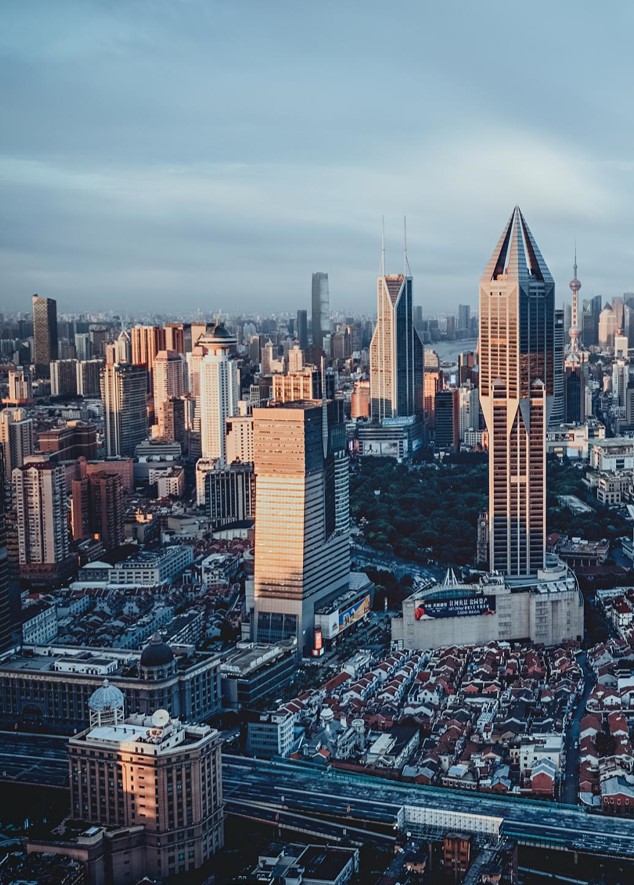 请输入标题
Life isn't about waiting for the storm to pass. it's about learning to dance in the rain.   Life isn't about waiting for the storm to pass. it's about learning to dance in the rain.
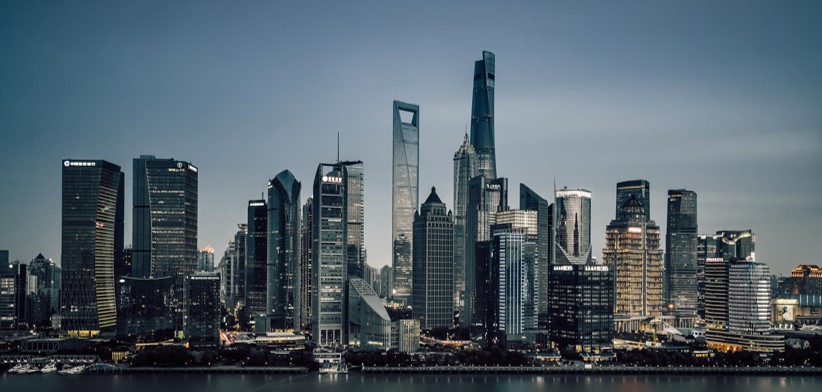 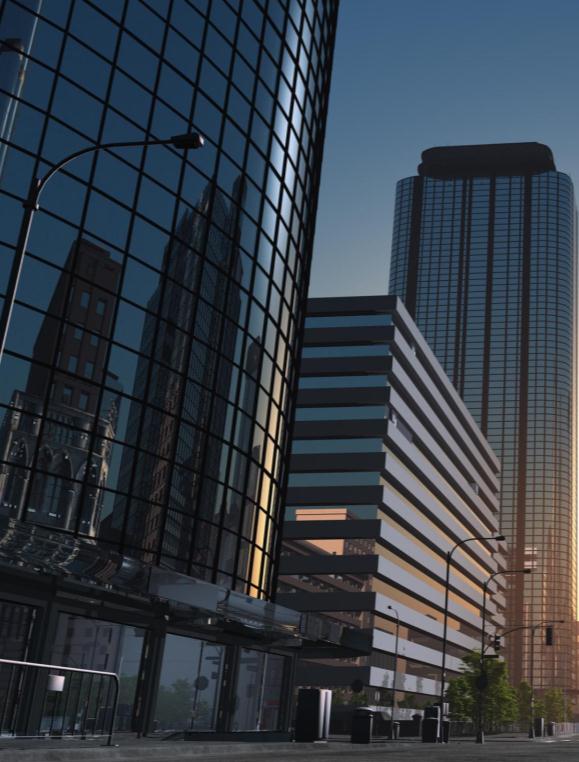 请输入标题
Life isn't about waiting for the storm to pass. it's about learning to dance in the rain.   Life isn't about waiting for the storm to pass. it's about learning to dance in the rain.
Life isn't about waiting for the storm to pass. it's about learning to dance in the rain.   Life isn't about waiting for the storm to pass. it's about learning to dance in the rain.
请输入标题
Life isn't about waiting for the storm to pass. it's about learning to dance in the rain.   Life isn't about waiting for the storm to pass. it's about learning to dance in the rain.
Life isn't about waiting for the storm to pass. it's about learning to dance in the rain.   Life isn't about waiting for the storm to pass. it's about learning to dance in the rain.
Life isn't about waiting for the storm to pass. it's about learning to dance in the rain.   Life isn't about waiting for the storm to pass. it's about learning to dance in the rain.
Life isn't about waiting for the storm to pass. it's about learning to dance in the rain.   Life isn't about waiting for the storm to pass. it's about learning to dance in the rain.
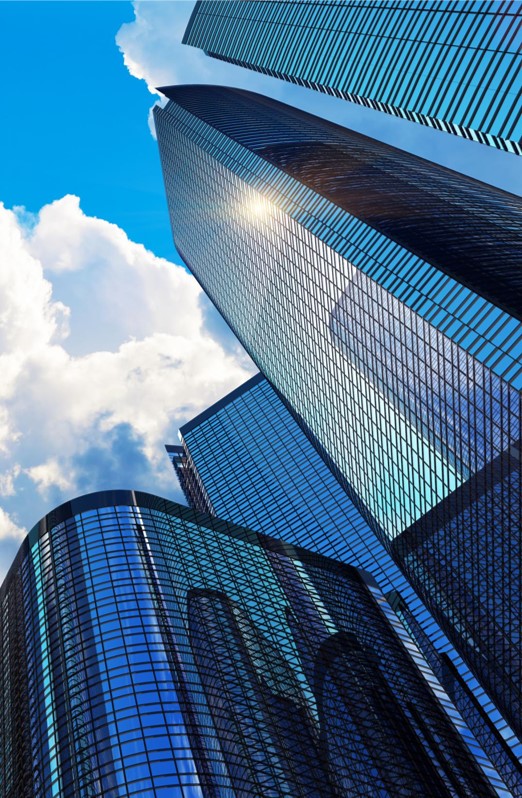 请输入标题
Life isn't about waiting for the storm to pass. it's about learning to dance in the rain.   Life isn't about waiting for the storm to pass. it's about learning to dance in the rain.
Life isn't about waiting for the storm to pass. it's about learning to dance in the rain.   Life isn't about waiting for the storm to pass. it's about learning to dance in the rain.
Life isn't about waiting for the storm to pass. it's about learning to dance in the rain.
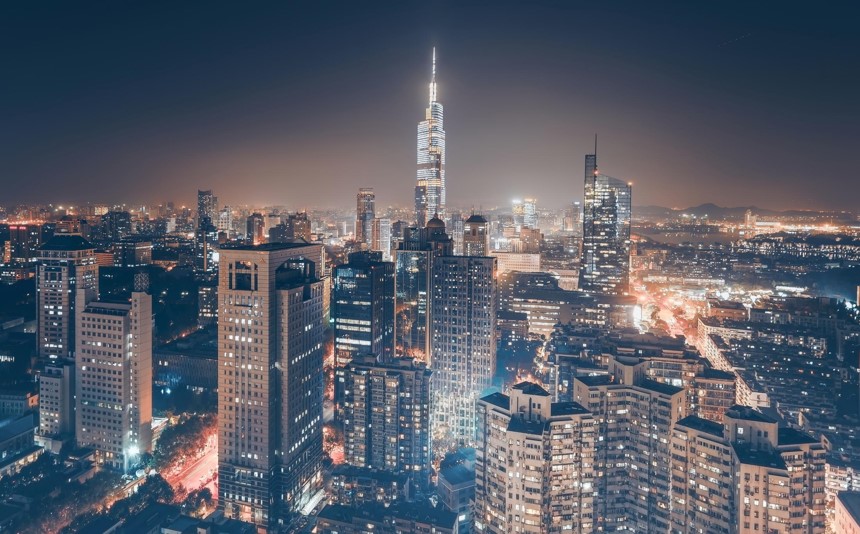 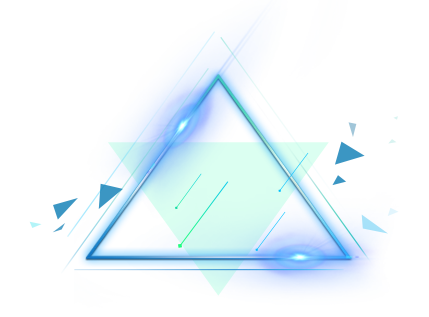 BUNISESS PLAN
02
项目介绍
Life isn't about waiting for the storm to pass. it's about learning to dance in the rain.
请输入标题
0
1
0
2
0
3
L
OREM IPSUM
L
OREM IPSUM
L
OREM IPSUM
L
o
r
e
m
i
p
sum
d
o
l
o
r
s
i
t
a
me
t
,
L
o
r
e
m
i
p
sum
d
o
l
o
r
s
i
t
a
me
t
,
L
o
r
e
m
i
p
sum
d
o
l
o
r
s
i
t
a
me
t
,
c
o
n
se
c
t
etue
r
a
d
i
pi
s
c
i
ng
el
i
t
.
c
o
n
se
c
t
etue
r
a
d
i
pi
s
c
i
ng
el
i
t
.
c
o
n
se
c
t
etue
r
a
d
i
pi
s
c
i
ng
el
i
t
.
A
e
n
e
an
c
o
m
m
od
o l
ig
u
l
a
A
e
n
e
an
c
o
m
m
od
o l
ig
u
l
a
A
e
n
e
an
c
o
m
m
od
o l
ig
u
l
a
Please replace text, click add relevant headline, modify the text content, also can copy your content to this directly.Please replace text, click add relevant headline, modify the text content, also can copy your content to this directly.。
请输入标题
Life isn't about waiting for the storm to pass. it's about learning to dance in the rain.   Life isn't about waiting for the storm to pass.
请输入标题
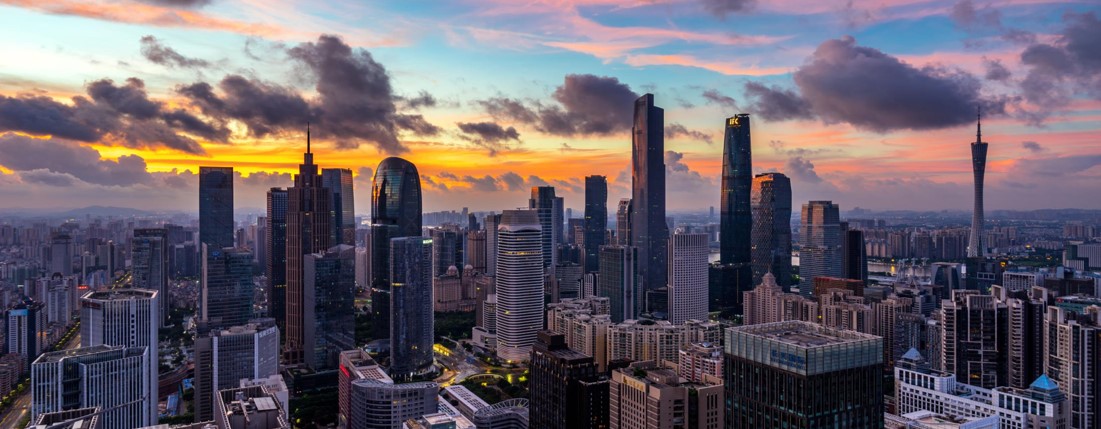 Life isn't about waiting for the storm to pass. it's about learning to dance in the rain.   Life isn't about waiting for the storm to pass.
请输入标题
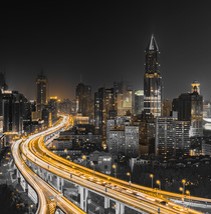 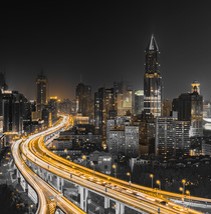 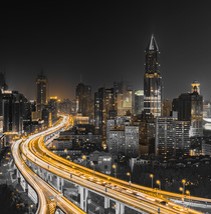 Life isn't about waiting for the storm to pass. it's about learning to dance in the rain.
Life isn't about waiting for the storm to pass. it's about learning to dance in the rain.
Life isn't about waiting for the storm to pass. it's about learning to dance in the rain.
请输入标题
Life isn't about waiting for the storm to pass. it's about learning to dance in the rain.   Life isn't about waiting for the storm to pass. it's about learning to dance in the rain.
输入标题
输入标题
Please enter text here.Please enter text here.Please enter text here.Please enter text here
Please enter text here.Please enter text here.Please enter text here.Please enter text here
输入标题
输入标题
Please enter text here.Please enter text here.Please enter text here.Please enter text here
Please enter text here.Please enter text here.Please enter text here.Please enter text here
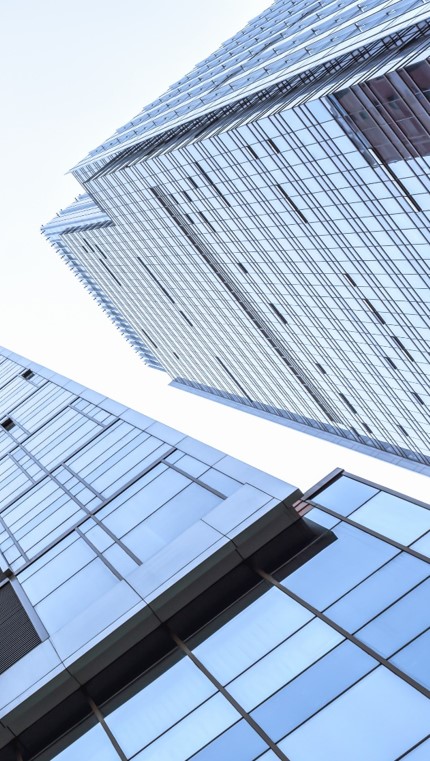 请输入标题
OUR
Please enter text here.Please enter text here.Please enter text here.Please enter text here
PROUDECT
Please enter text here.Please enter text here.Please enter text here.Please enter text here
Please enter text here.Please enter text here.Please enter text here.Please enter text here
请输入标题
75%
80%
90%
Add Title In Here
This is a sample letter that has been placed to demonstrate the typing format on the letterhead design. When positioned the letterhead design. When positioned properly.
powerpoint
photoshop
3D max
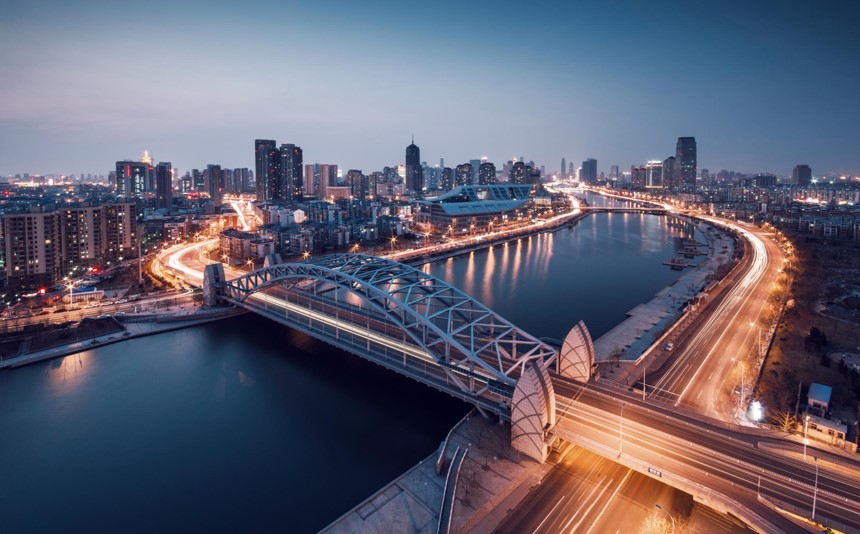 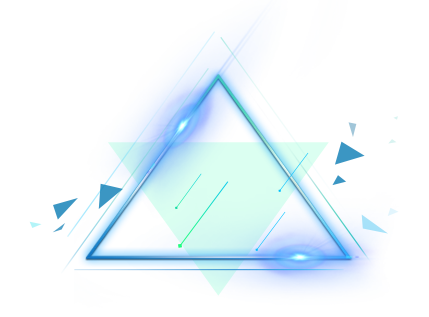 BUNISESS PLAN
03
主要业务
Life isn't about waiting for the storm to pass. it's about learning to dance in the rain.
请输入标题
标题文本
输入标题
lorem ipsum dolor sit amet, consectetur adipisicing elit, sed ea commodoconsequat.
Please enter text here.Please enter text here.Please enter text here.Please enter text here
标题文本
Please enter text here.Please enter text here.Please enter text here.Please enter text here. Please enter text here.Please enter text here.Please enter text here.Please enter text here. Please enter text here.Please enter text here.Please enter text here.Please enter text here
lorem ipsum dolor sit amet, consectetur adipisicing elit, sed ea commodoconsequat.
标题文本
lorem ipsum dolor sit amet, consectetur adipisicing elit, sed ea commodoconsequat.
请输入标题
输入标题
输入标题
Please enter text here.Please enter text here.Please enter text here.
Please enter text here.Please enter text here.Please enter text here.
输入标题
输入标题
Please enter text here.Please enter text here.Please enter text here.
Please enter text here.Please enter text here.Please enter text here.
输入标题
输入标题
Please enter text here.Please enter text here.Please enter text here.
Please enter text here.Please enter text here.Please enter text here.
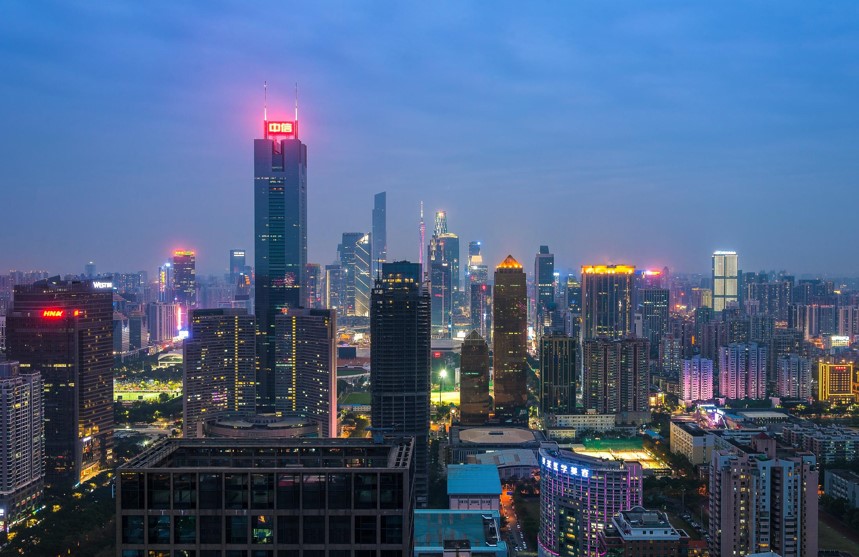 标题文本
lorem ipsum dolor sit amet, consectetur adipisicing elit, sed ea commodoconsequat.
标题文本
lorem ipsum dolor sit amet, consectetur adipisicing elit, sed ea commodoconsequat.
标题文本
lorem ipsum dolor sit amet, consectetur adipisicing elit, sed ea commodoconsequat.
请输入标题
请输入标题
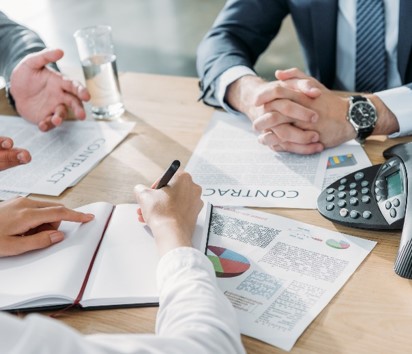 输入标题
标题文本
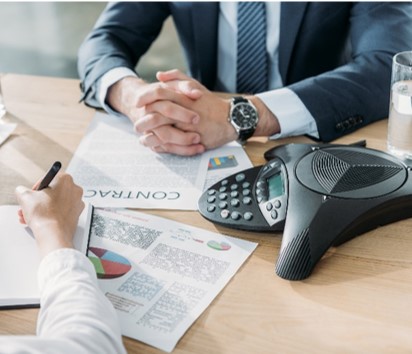 This is a sample letter that has been placed to demonstrate the typing format on the letterhead design. the typing formproperly.
输入标题
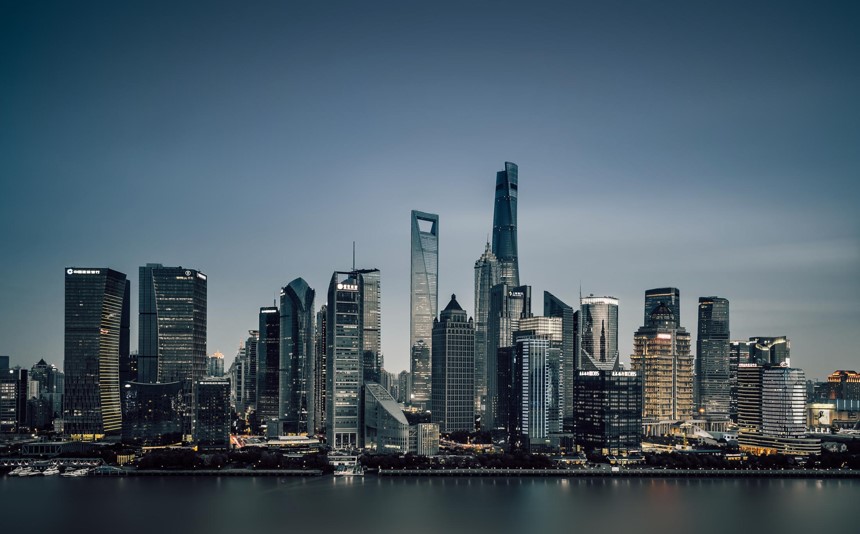 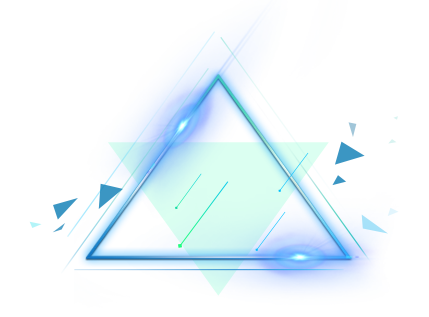 BUNISESS PLAN
04
融资需求
Life isn't about waiting for the storm to pass. it's about learning to dance in the rain.
请输入标题
输入标题
Please enter text here.Please enter text here.Please enter text here.Please enter text here。Please enter text here.Please enter text here.Please enter text here.Please enter text herePlease enter text here.Please enter text here.Please enter text here.Please enter text here
请输入标题
Please enter text here.Please enter text here.Please enter text here.
01
Please enter text here.Please enter text here.Please enter text here.
02
Please enter text here.Please enter text here.Please enter text here.
03
Please enter text here.Please enter text here.Please enter text here.
04
输入标题
请输入标题
输入标题
输入标题
输入标题
输入标题
Please enter text here.Please enter text here.Please enter text here.Please enter text here
Please enter text here.Please enter text here.Please enter text here.Please enter text here
Please enter text here.Please enter text here.Please enter text here.Please enter text here
Please enter text here.Please enter text here.Please enter text here.Please enter text here
请输入标题
标题文本
标题文本
S
W
lorem ipsum dolor sit amet, ea commodoconsequat.
lorem ipsum dolor sit amet, ea commodoconsequat.
T
O
标题文本
标题文本
lorem ipsum dolor sit amet, ea commodoconsequat.
lorem ipsum dolor sit amet, ea commodoconsequat.
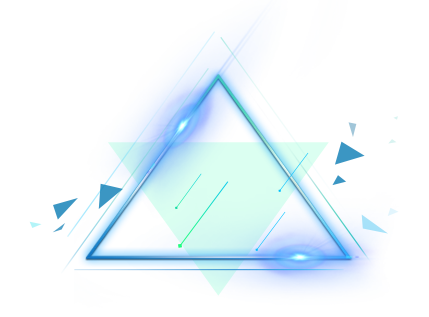 2030
感谢观看！